LING 388: Computers and Language
Lecture 18
Today's Topics
Homework 7
Parts 1, 2 and 3
Last Time: 
we did Mendehall (1887) live in class
idea: use word length statistics on Oliver Twist by Charles Dickens
Last Time
We confirmed Mendenhall's 5,000 word plots
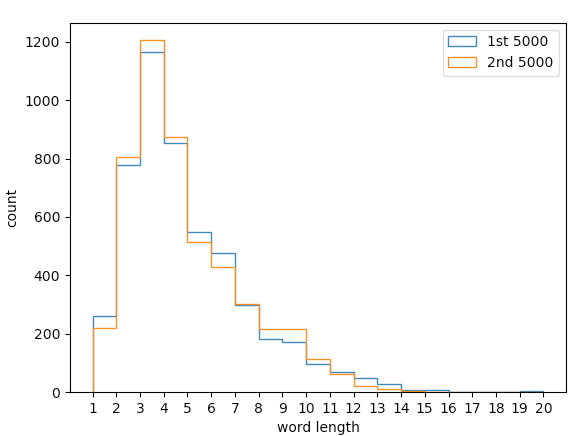 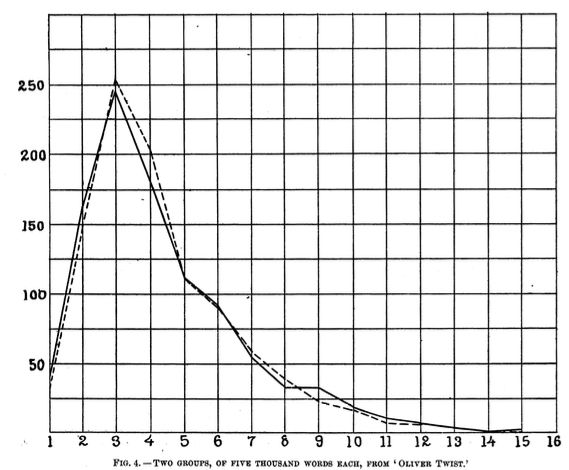 two groups of 5,000
Code Recap
$ python
Python 3.9.16 
>>> raw = open('oliver_twist.txt').read()
>>> import nltk
>>> words = nltk.word_tokenize(raw)
>>> words2 = [word for word in words if any(c.isalpha() for c in word)]
>>> len1 = [len(word) for word in words2[0:5000]]
>>> len2 = [len(word) for word in words2[5000:10000]]
>>> mx = max(max(len1),max(len2))
>>> mx
20
may need encoding='utf8'
Code Recap
Plotting:
>>> import matplotlib.pyplot as plt
>>> plt.hist(len1, range(1,mx+1), histtype='step', label='1st 5000')
>>> plt.hist(len2, range(1,mx+1), histtype='step', label='2nd 5000')
>>> plt.xticks(range(1,mx+1))
>>> plt.xlabel('word length')
>>> plt.ylabel('count')
>>> plt.legend()
>>> plt.show()
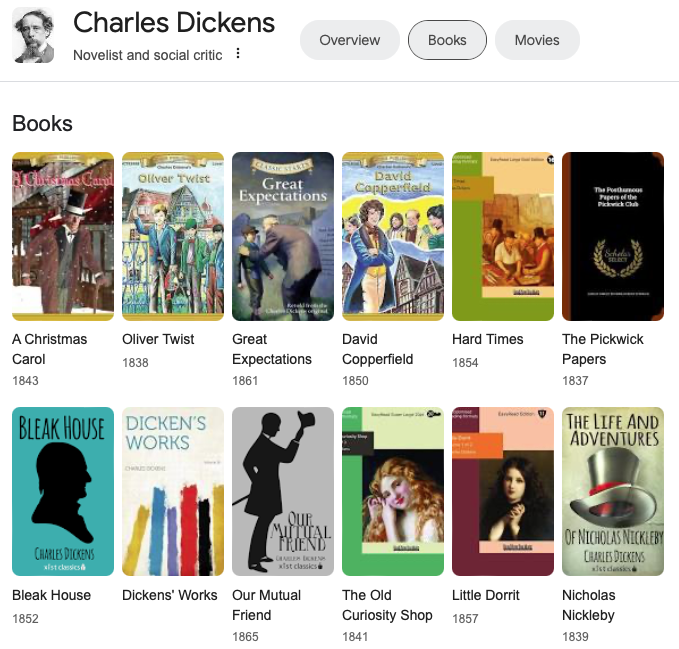 Homework 7
Part 1: Let's compare our two 5,000 word Mendenhall test for Oliver Twist (1838) 
with 
Nicholas Nickleby (1839) and 
David Copperfield (1850)
Homework 7
Part 2:
Mendenhall claims something about six-letter words
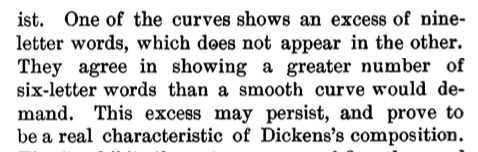 Homework 7
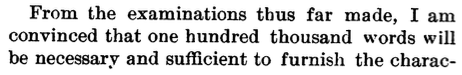 Part 3:
Mendenhall claims something about 100,000 words
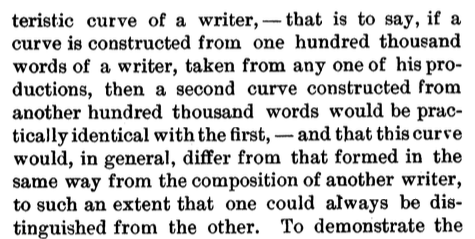 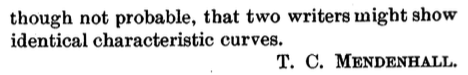 Homework 7
Part 1 details:
Step 1:  grab txt files for Nicholas Nickleby (1839) and David Copperfield (1850) from https://www.gutenberg.org
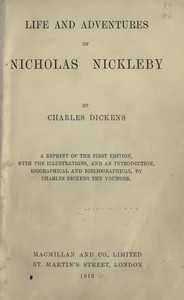 pg766.txt
raw: 1,934,660
words: 443,615
* after editing
pg967.txt
raw: 1,848,364
words: 396,970
*after editing
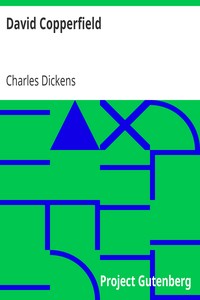 Homework 7
Part 1 details:
Step 2: edit pg967.txt and  pg766.txt to remove the Project Gutenberg boilerplate.
You may want to save the edited versions under new names, e.g. nn.txt and dc.txt.
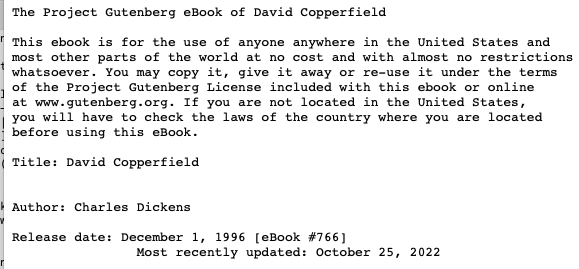 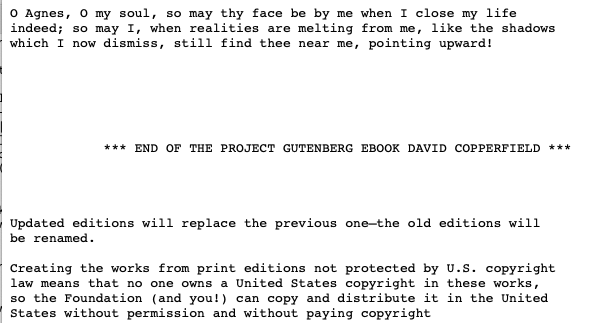 Homework 7
Part 1 details:
Step 3: put them in the right directory, start python. Read in the raw files and nltk.word_tokenize() them.
Step 4: remove the punctuation, see conditional list comprehension in Lecture 17 using condition:
 any(c.isalpha() for c in word)
Step 5: slice the corpus into 5,000 word chunks
[0:5000] and [5000:10000]
Step 6: use a list comprehension to grab the word lengths
len = [len(word) for word in chunk]
Step 7: histogram plot them with overlay
plt.hist(len, range(1,mx+1), histtype='step', label='1st 5000')
Homework 7
Part 1: 
Let's compare our two 5,000 word Mendenhall test for Oliver Twist (1838) with Nicholas Nickleby (1839) and David Copperfield (1850).
Submit your histograms and python code
What do you think? E.g.
Do you think they are comparable? 
Or are there significant differences?
Do you think it's reasonable to think they are written by the same author?
Homework 7
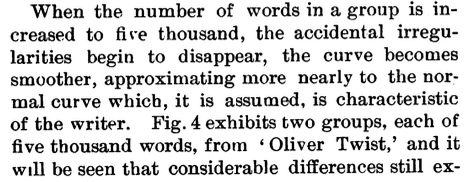 Part 2:
Based on your three-way comparison, what do you think about Mendenhall's claim about six-letter words for Charles Dickens? Is it justified? Explain.
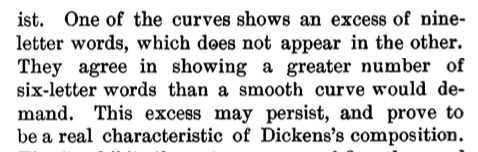 Homework 7
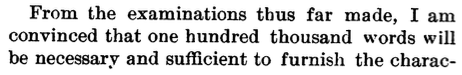 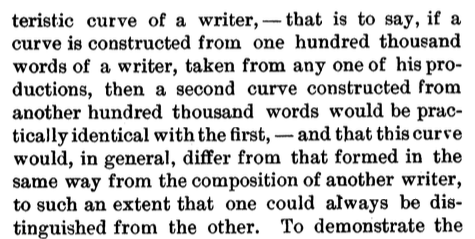 Part 3:
Now take (slice) the first 100,000 words for each of Oliver Twist (1838) with Nicholas Nickleby (1839) and David Copperfield (1850). 
Plot them over one another.
Submit your histogram and code.
What do you think of Mendenhall 100,000 word claim?
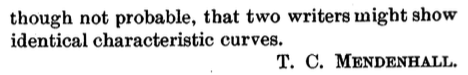 Homework 7
One PDF file!
Submit to sandiway@arizona.edu
SUBJECT: 388 Homework 7 YOUR NAME
One PDF file only 
include Python terminal and histogram screenshots in your answer
Deadline:
midnight Monday 
we will review the homework on Tuesday